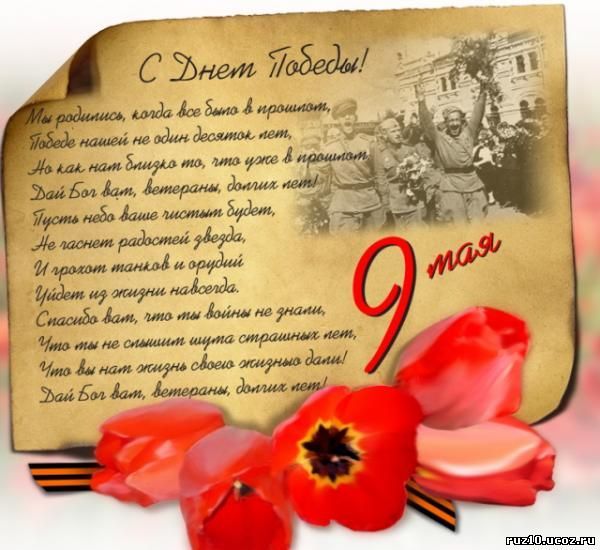 Какой праздник мы отмечаем 9 мая?
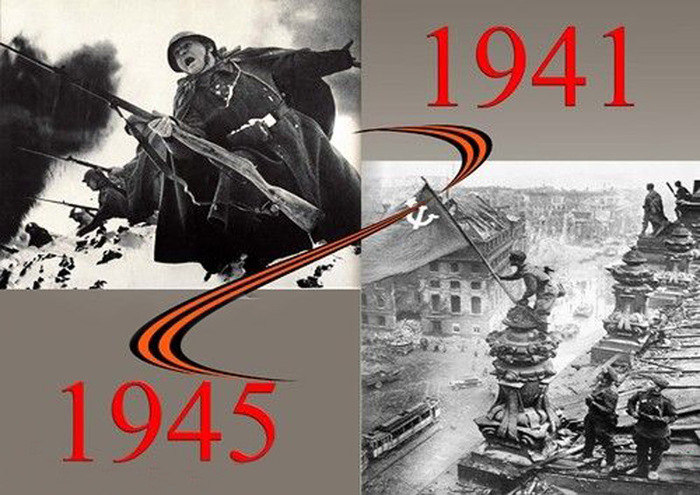 Сколько лет длилась Великая Отечественная война?
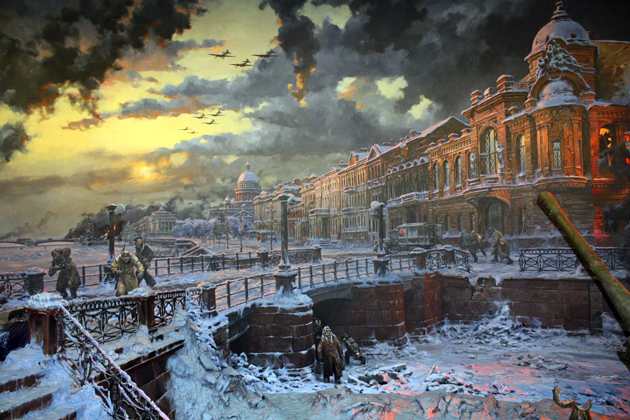 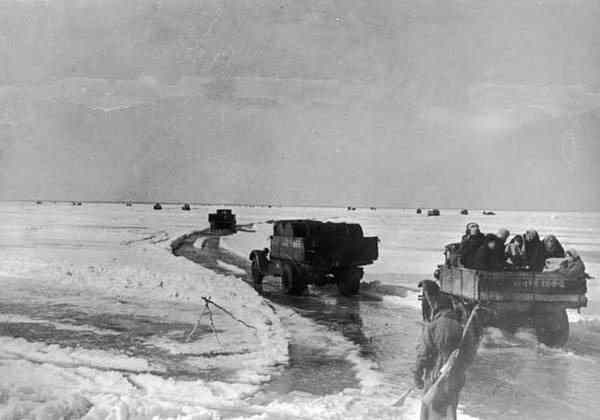 Какой город находился в блокадном кольце 872 дня?
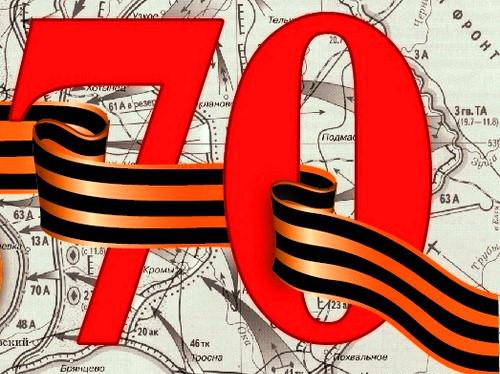 Сколько лет мы отмечаем в этом году со дня победы?
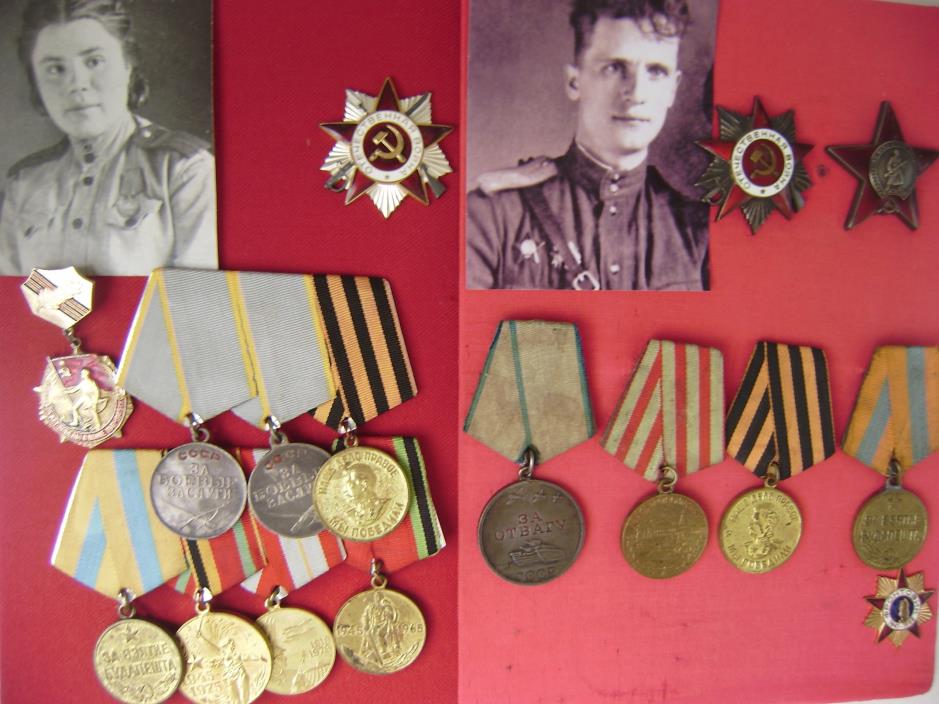 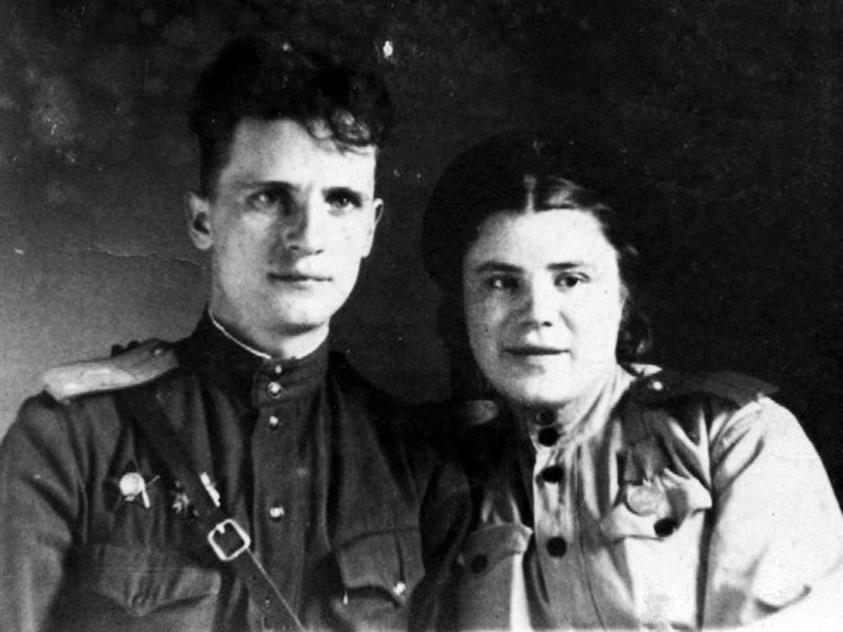 Путинцев Дмитрий Тихонович и Путинцева Раиса Давыдовна
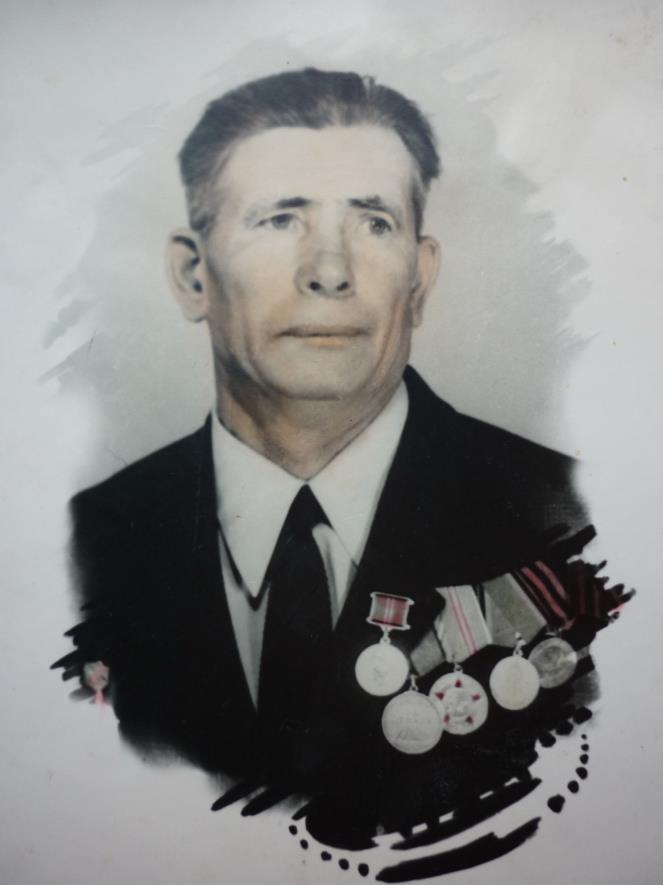 Васильев Егор Андреевич
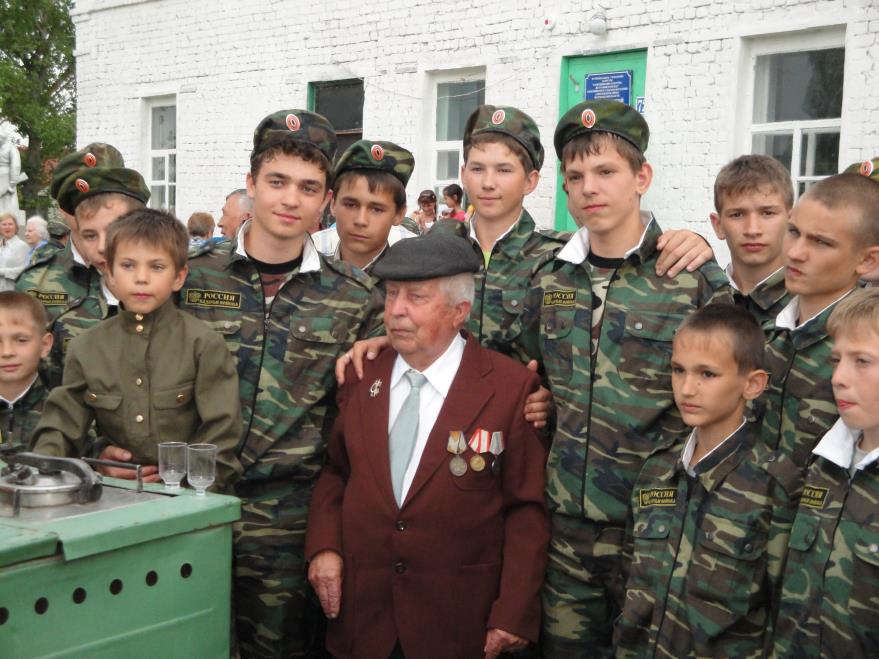 Козловцев Геннадий Андреевич
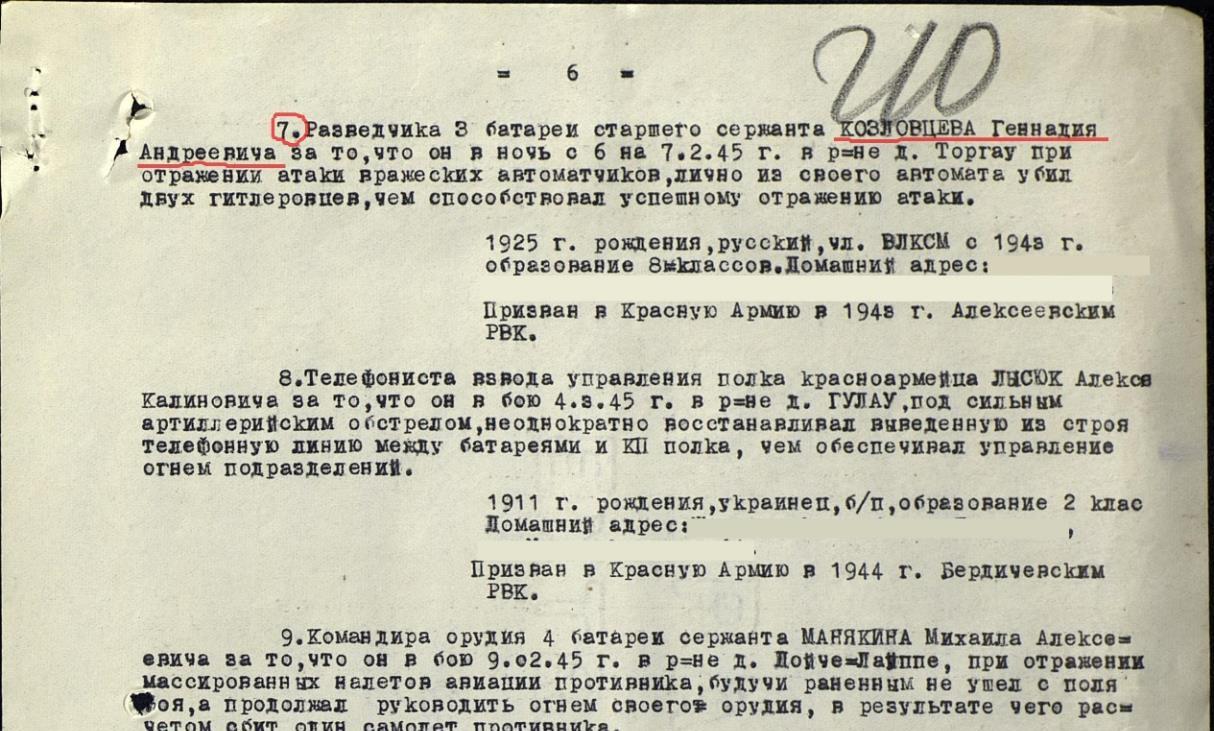 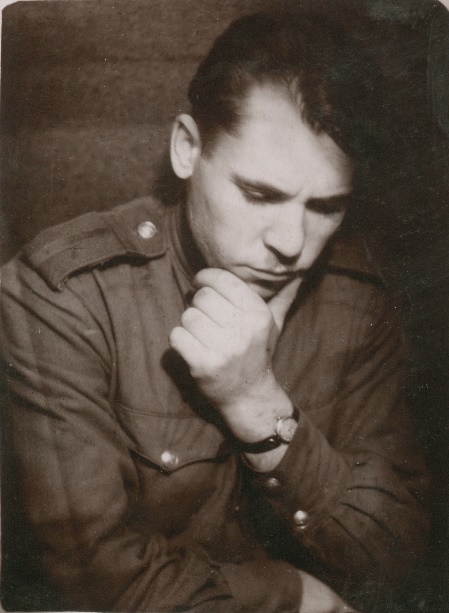 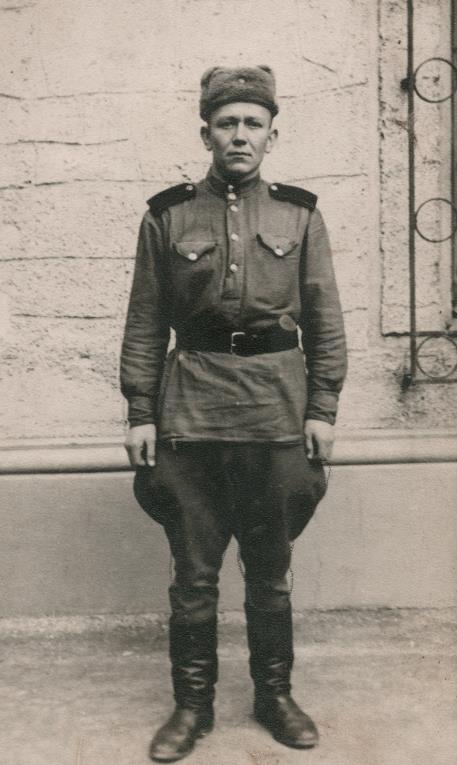 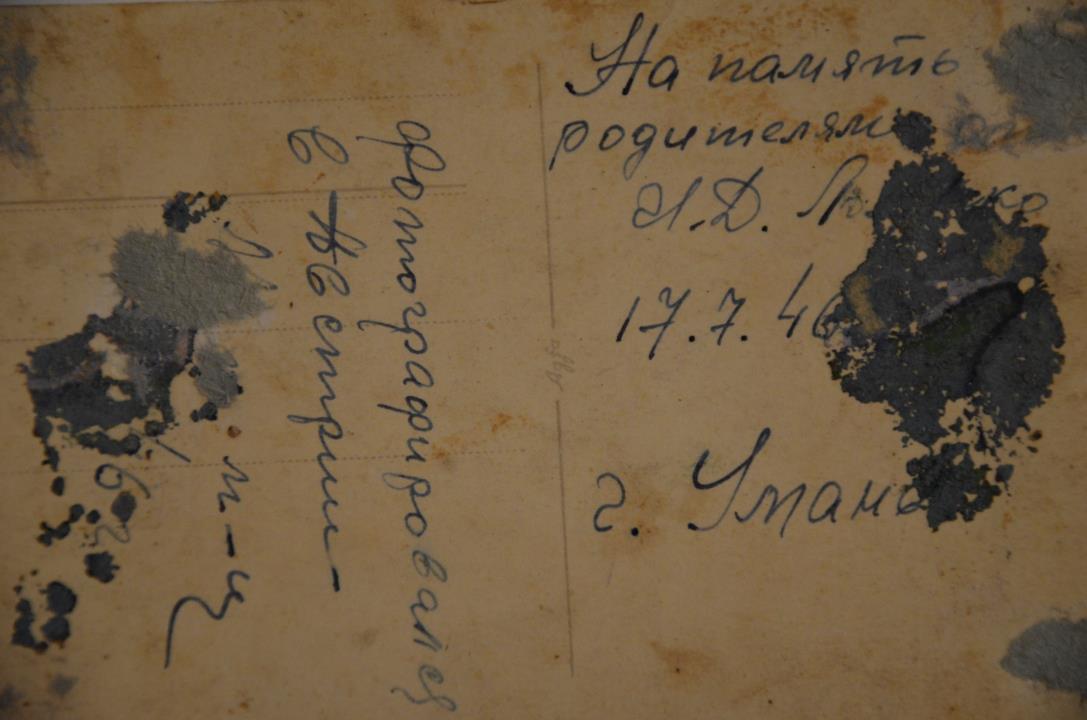 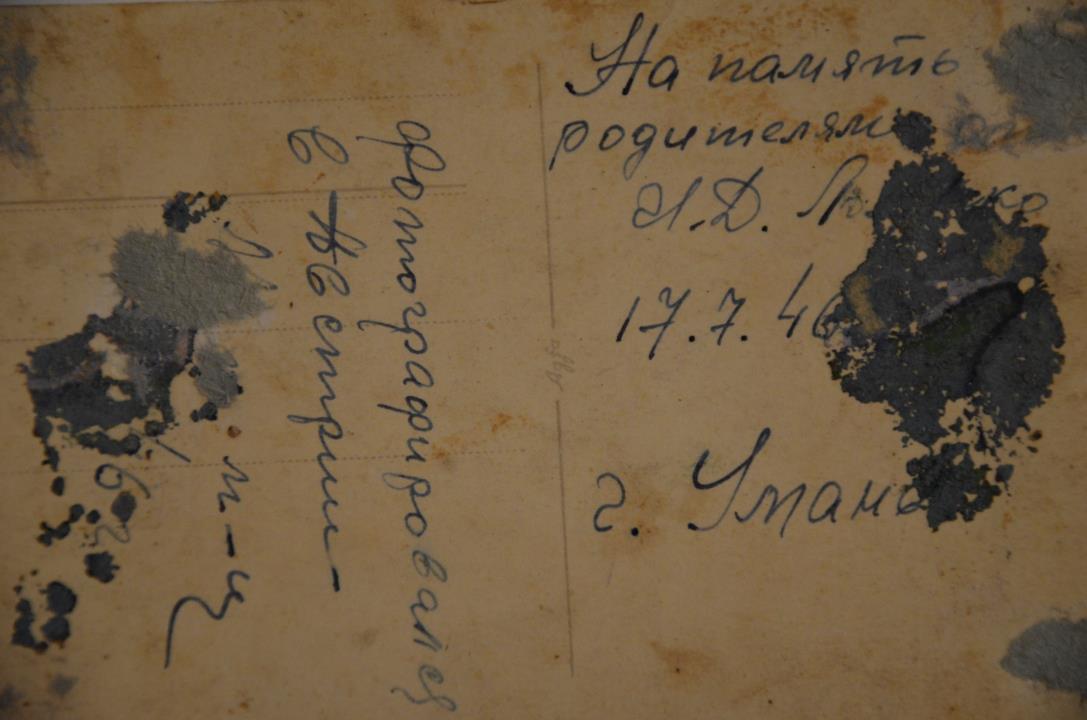 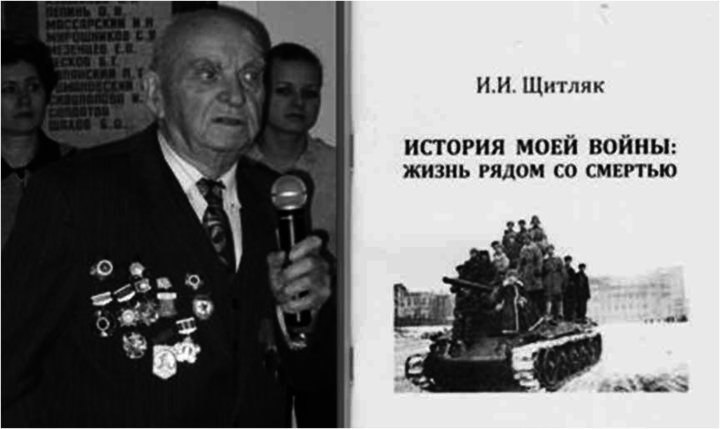 Щитляк Иван Иосифович
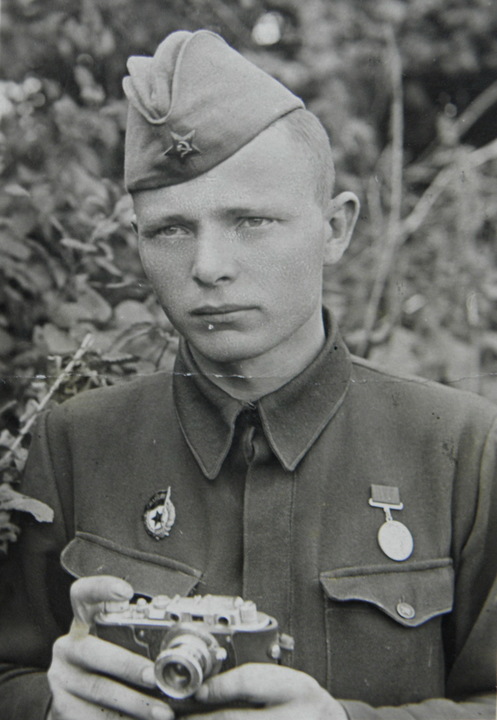 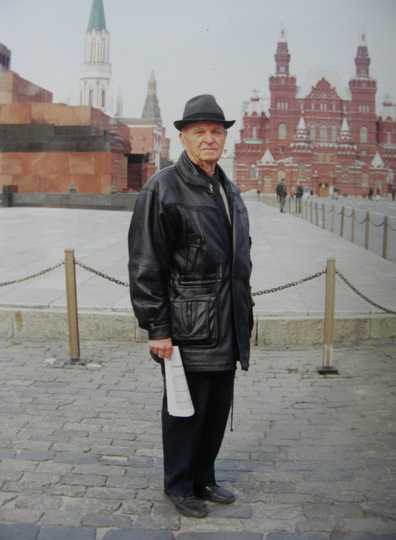 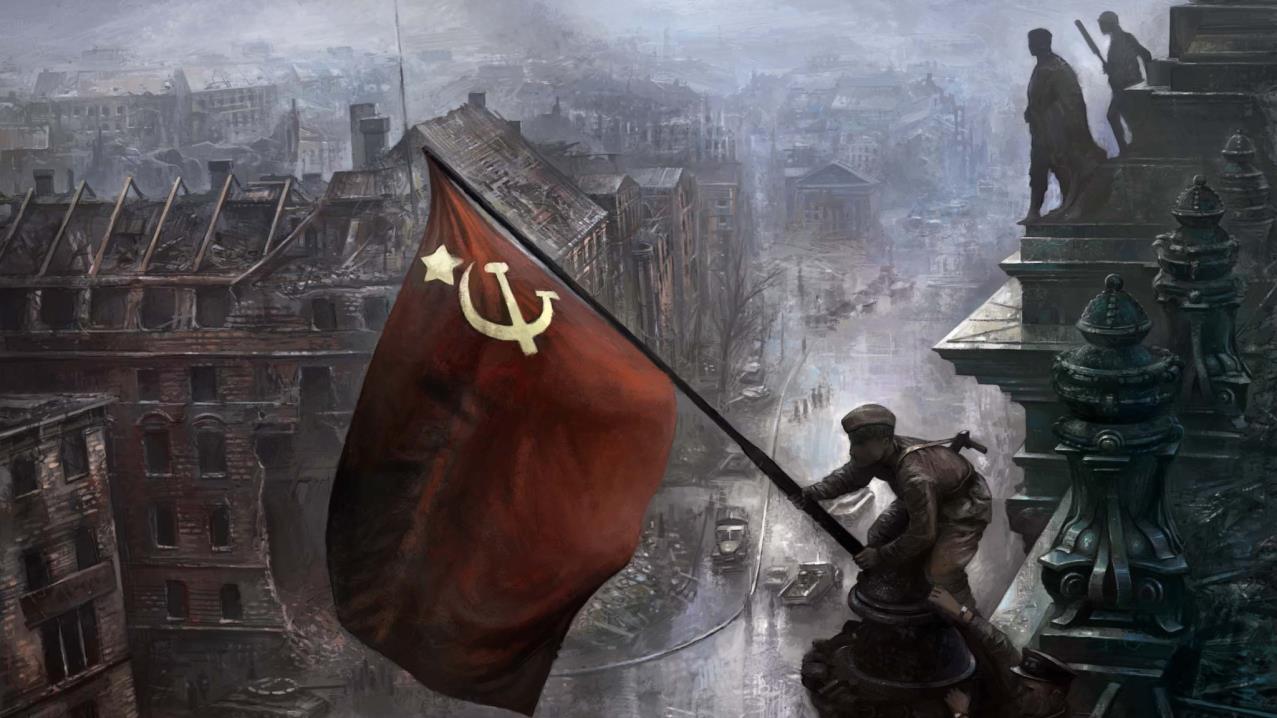